Home Sweet Home
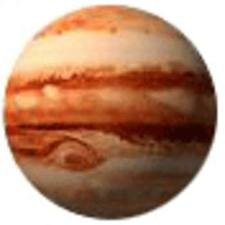 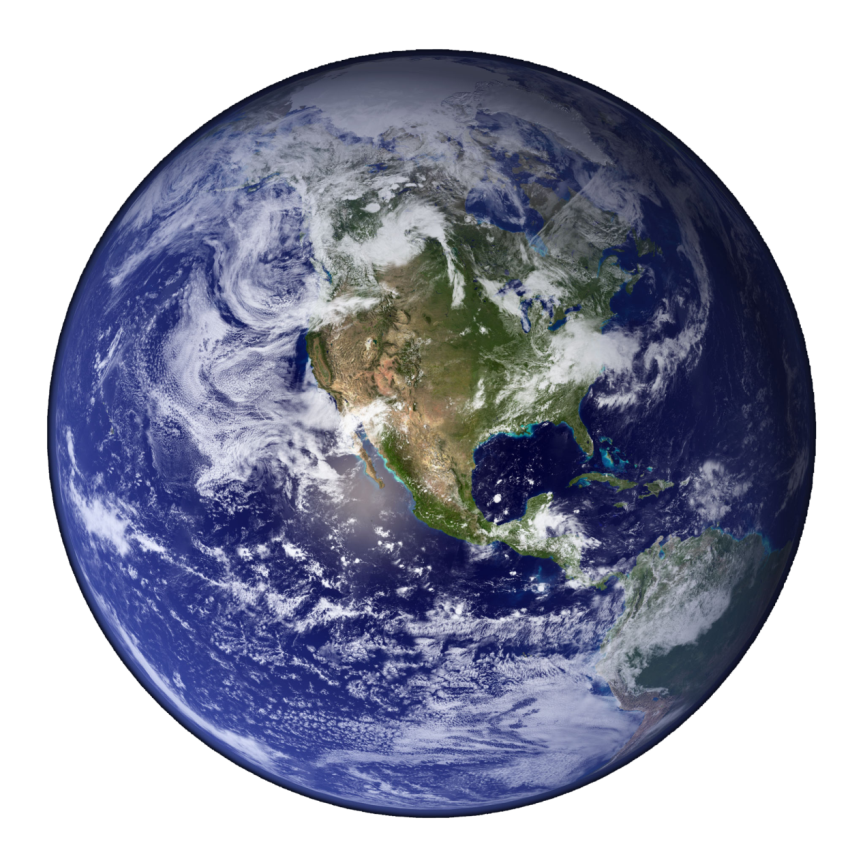 [Speaker Notes: Many things have change on this planet. While it might be true that things haven't change on other planets, here, on earth, things have changed.]
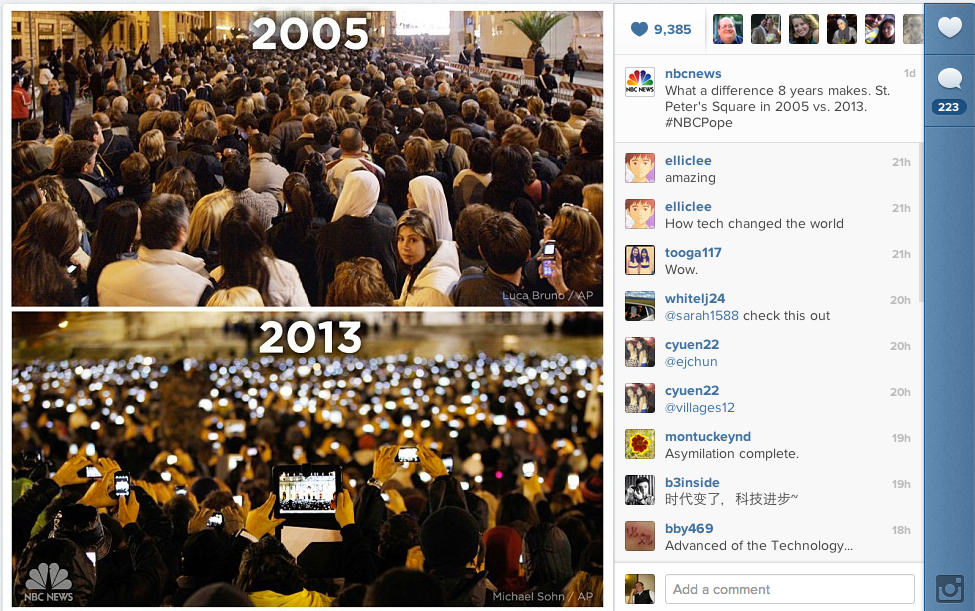 PopeBenedict
XVI
PopeFrancis
[Speaker Notes: For example… Popes change. Oh, by the way, what else do you see that has changed?]
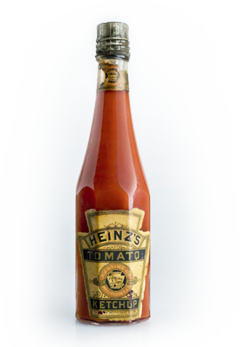 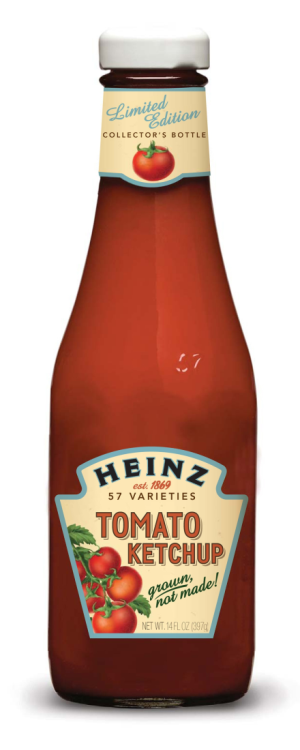 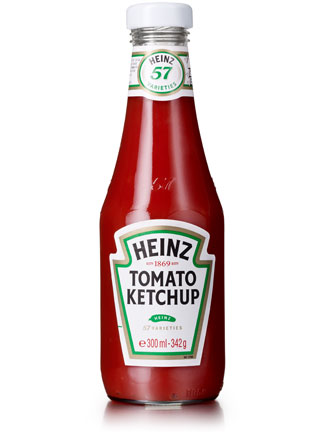 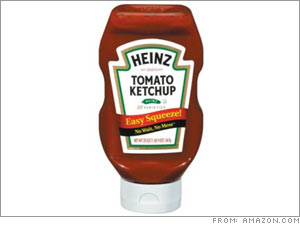 [Speaker Notes: Even Heinz ketchup bottles have changes. I’m particularly thankful for this but of evolution. It particularly maddening to go into a dinner these days and have to labor to get ketchup out of a narrow-necked glass bottle.]
School of the Past
Knowledge
History
Biology
Chemistry
Physics
Math
Literacy
Economics
Government
Culture
Current events
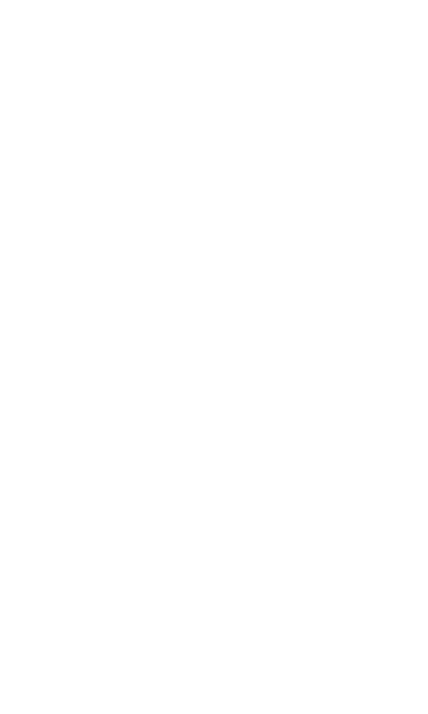 [Speaker Notes: Take a look at the most common things we teach in our high schools. Are these the things that business ask about when hiring new employees? Were you asked about these things when you were interviewed for your present job?

Slide courtesy of Stacia Snow, Tech Valley High School, Albany, NY]
School of the Future
Skills
Collaboration
Critical thinking
Communication
Creativity
Problem solving
Technology
Literacy
Numeracy
Researching
Time management
Knowledge
History
Biology
Chemistry
Physics
Math
Literacy
Economics
Government
Culture
Current events
Attributes
Persistence
Resilience
Patience
Self-worth
Confidence
Adaptability
Curiosity
Flexibility
Risk taking
Responsibility
Agency
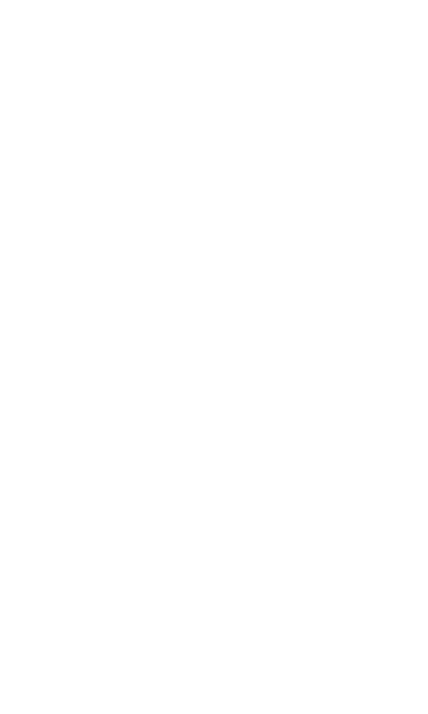 [Speaker Notes: Or, do we want these to be the lists we plan and program for?

Slide courtesy of Stacia Snow, Tech Valley High School, Albany, NY]
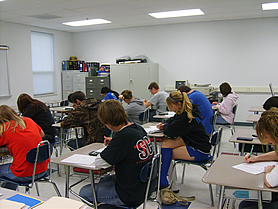 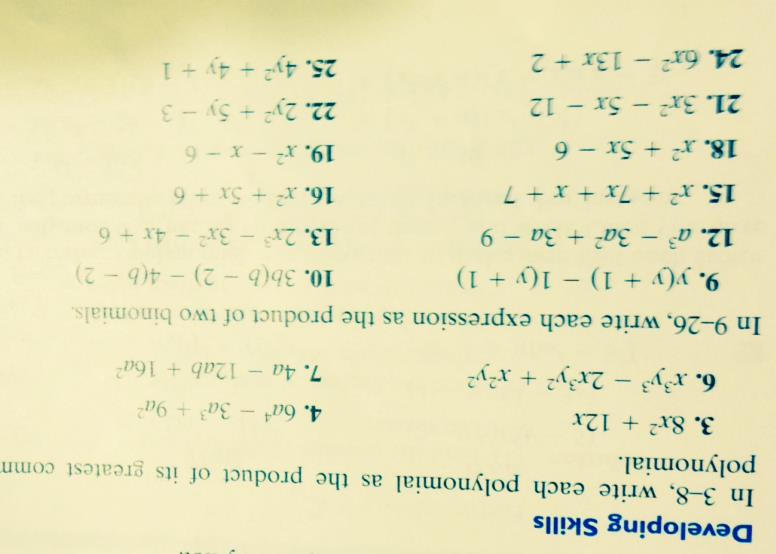 [Speaker Notes: From http://hs.sparta.k12.il.us/departments/math.shtml]
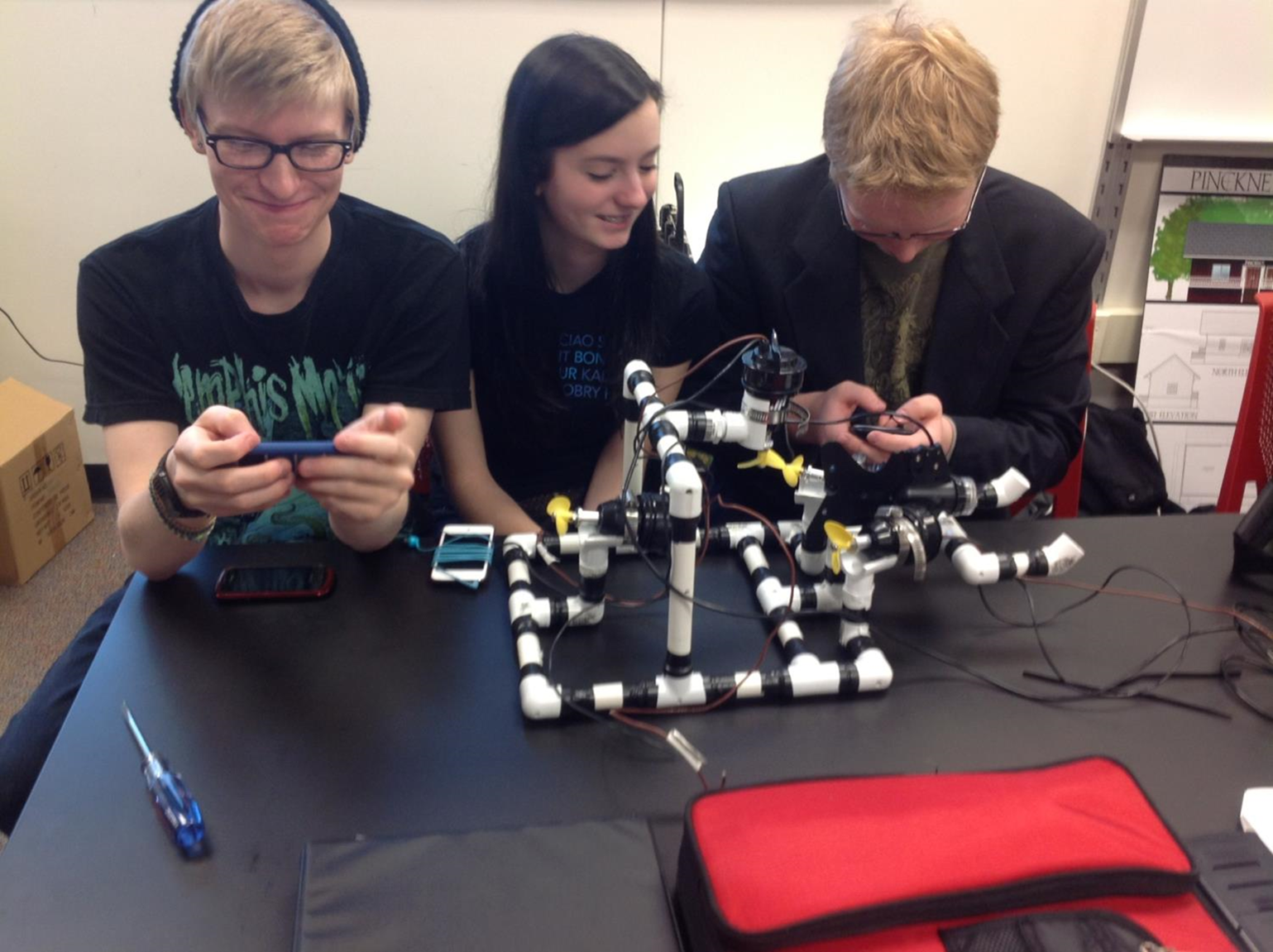 [Speaker Notes: Or consider this integrated course: High School, state-standards Geometry, High School Technology, a for-credit college course on project management.]
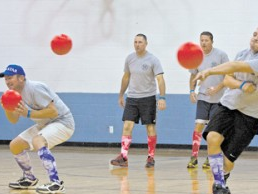 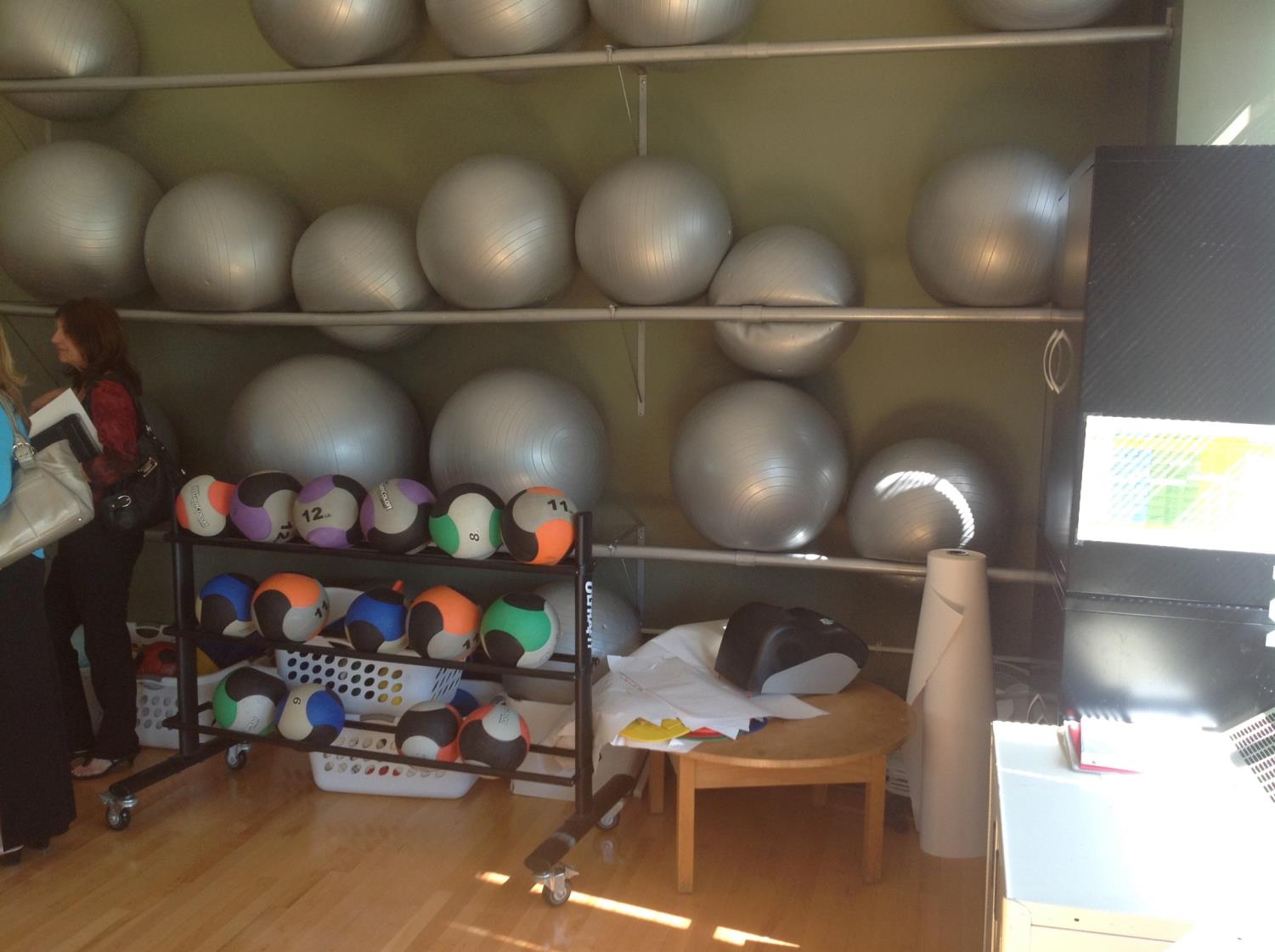 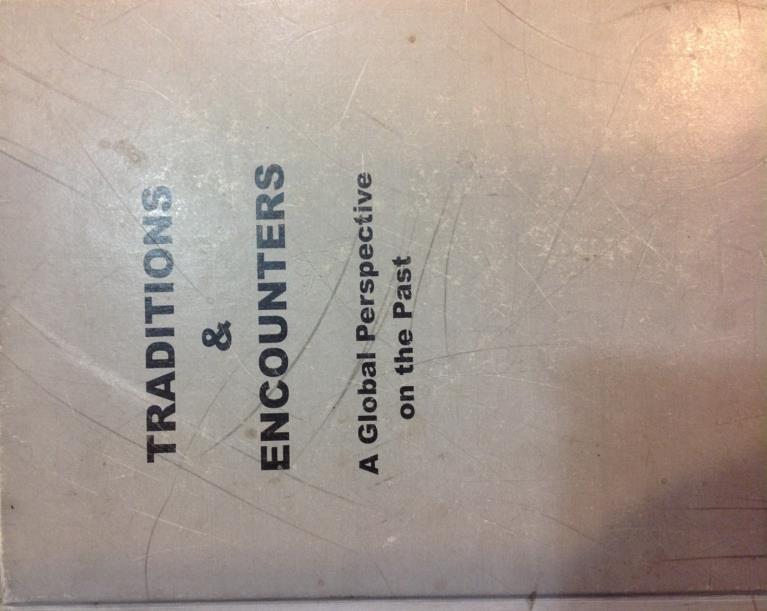 AP World Textbook

Copyright: 1999
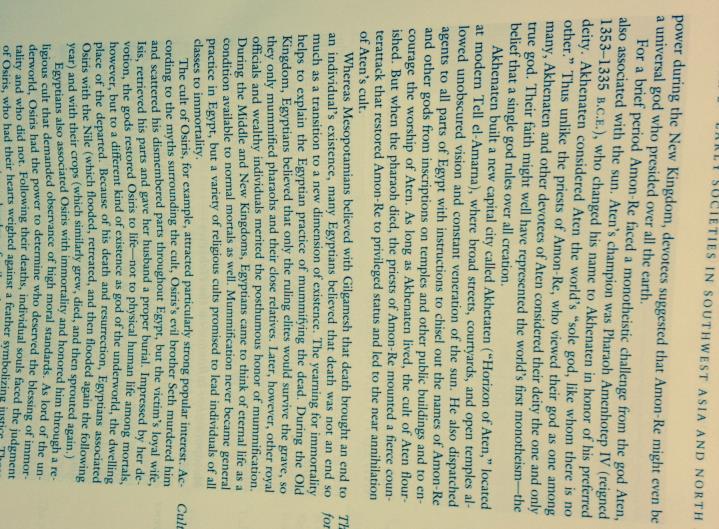 [Speaker Notes: Think about how we’ve been teaching history and social studies. Textbooks. Lecture. No wonder kids get turned off from school. We couldn’t come up with a better way to teach kids to hate history if we tried!

How about the teacher at open house who boasts about her world history course and all they have to cover. She remarks about how there’s so much to do she nevers gets all the way up to the most recent 50 years!

Or the study of monotheistic religions in our world that is all about the history of the religions rather than starting with the world today and working backward to understand what is going on in our world today.

I was so glad when a my daughter told me they were studying Egypt right in the middle of the Arab Spring. “Finally!” I said to myself. I asked he what her fellow students were saying and what they were discussing. To my deep disappointment they were talking about pharaohs and tombs and the pyramids.]
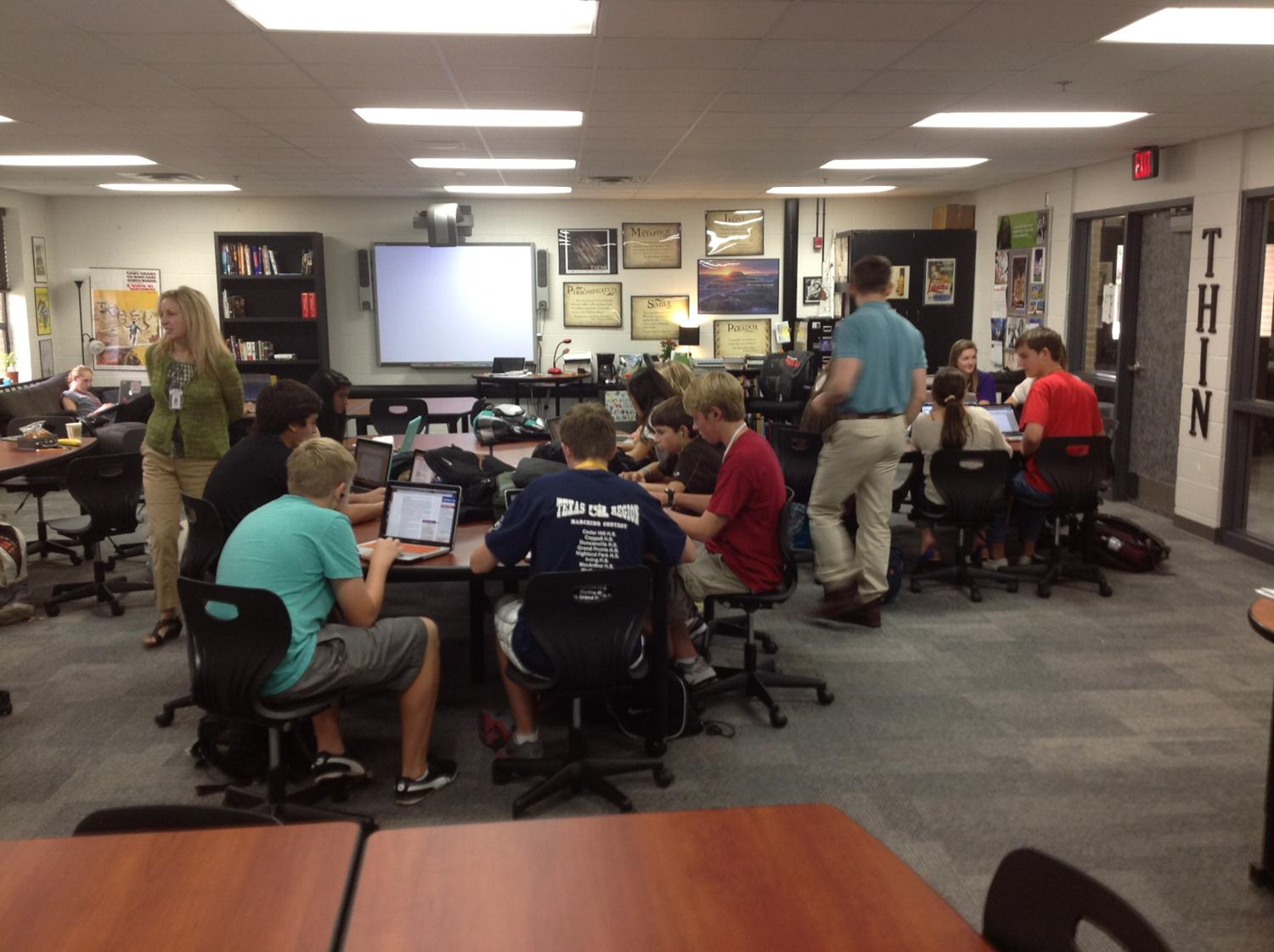 [Speaker Notes: We know how to create integrated courses, ELA and social studies, in which students world collaboratively to understand and navigate the world in which we live.

How about we survey kids to fins out what they think about people and government and responsibility, and then put them in similar groups to research different forms of government in order to recommend a system for their community. Only at the end to we introduce the labels Republican, Democrat, Conservative, and Liberal.]
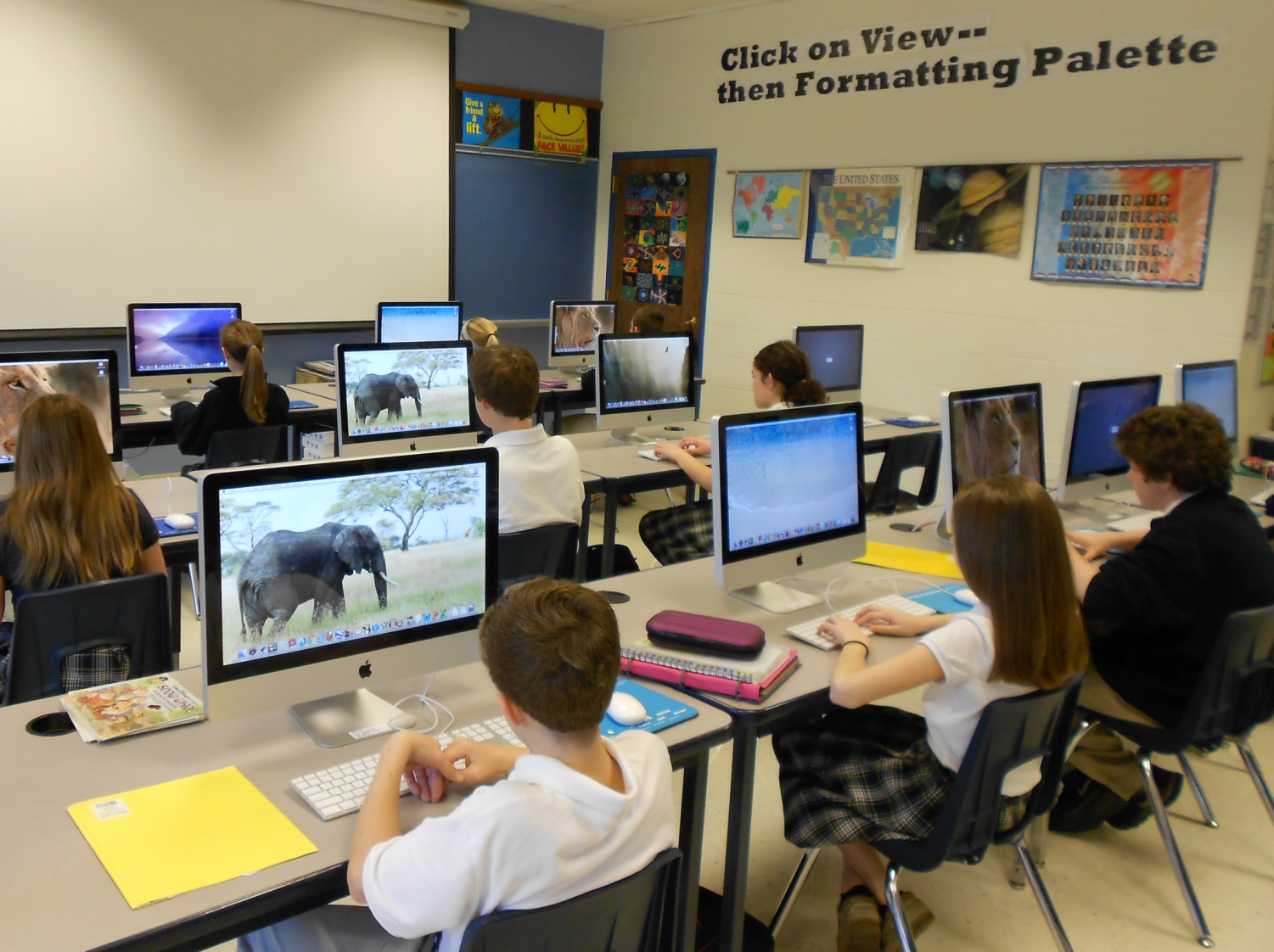 [Speaker Notes: Technology by way of the computer lab. Looks nice, eh? What if you were only allowed to use a computer when it was scheduled for you, such as during the last three days of a project or between 10 and 10:42 am on odd days.]
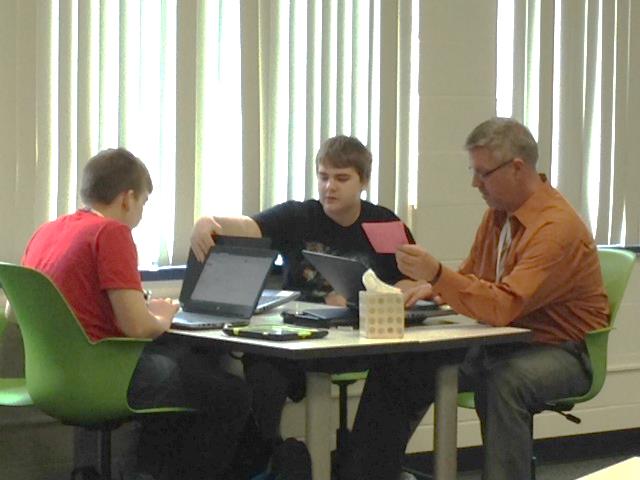 [Speaker Notes: Or we use computers (or other technology) when we need it, at our fingertips, just in time, as a normal part of the work we do.]
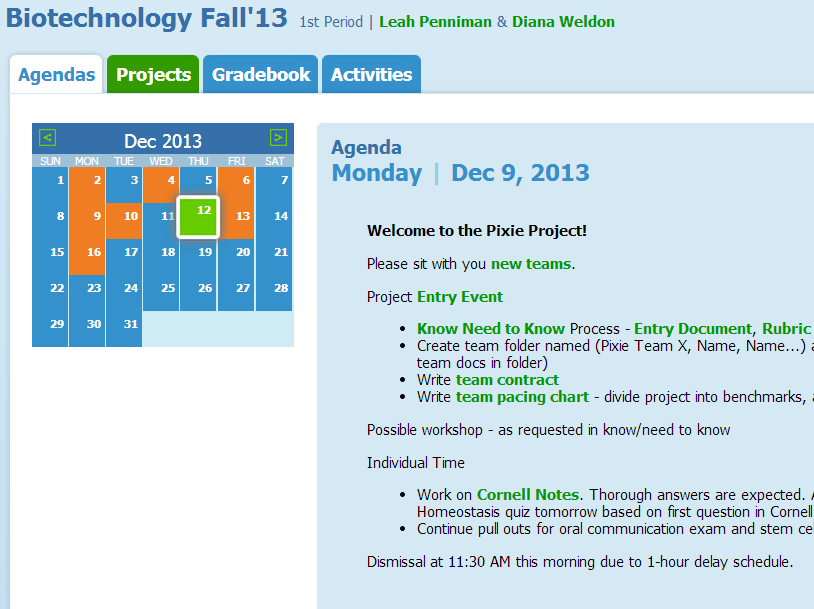 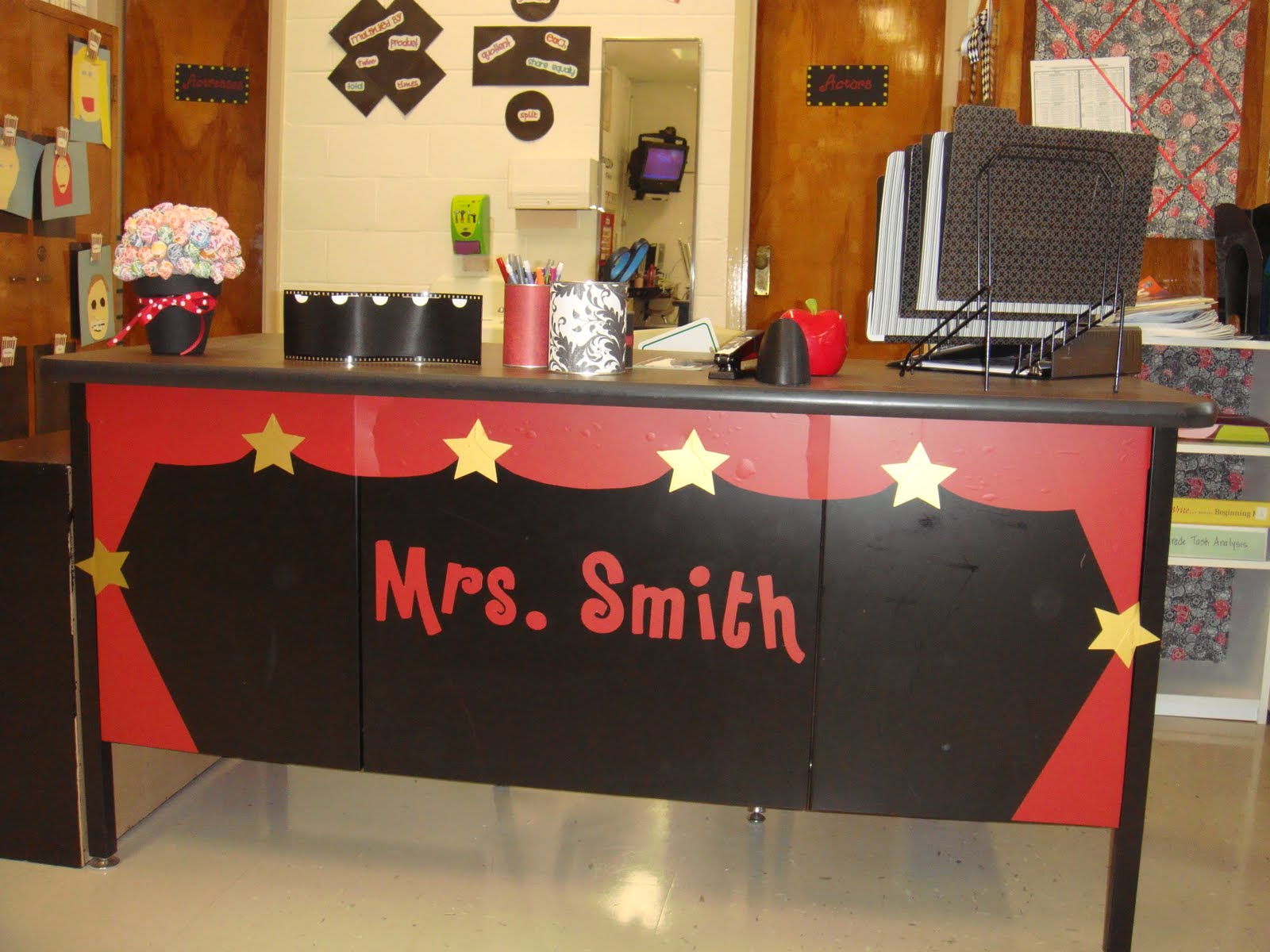 [Speaker Notes: Let’s consider how our teachers work and plan. 


http://1happyteacher.blogspot.com/]
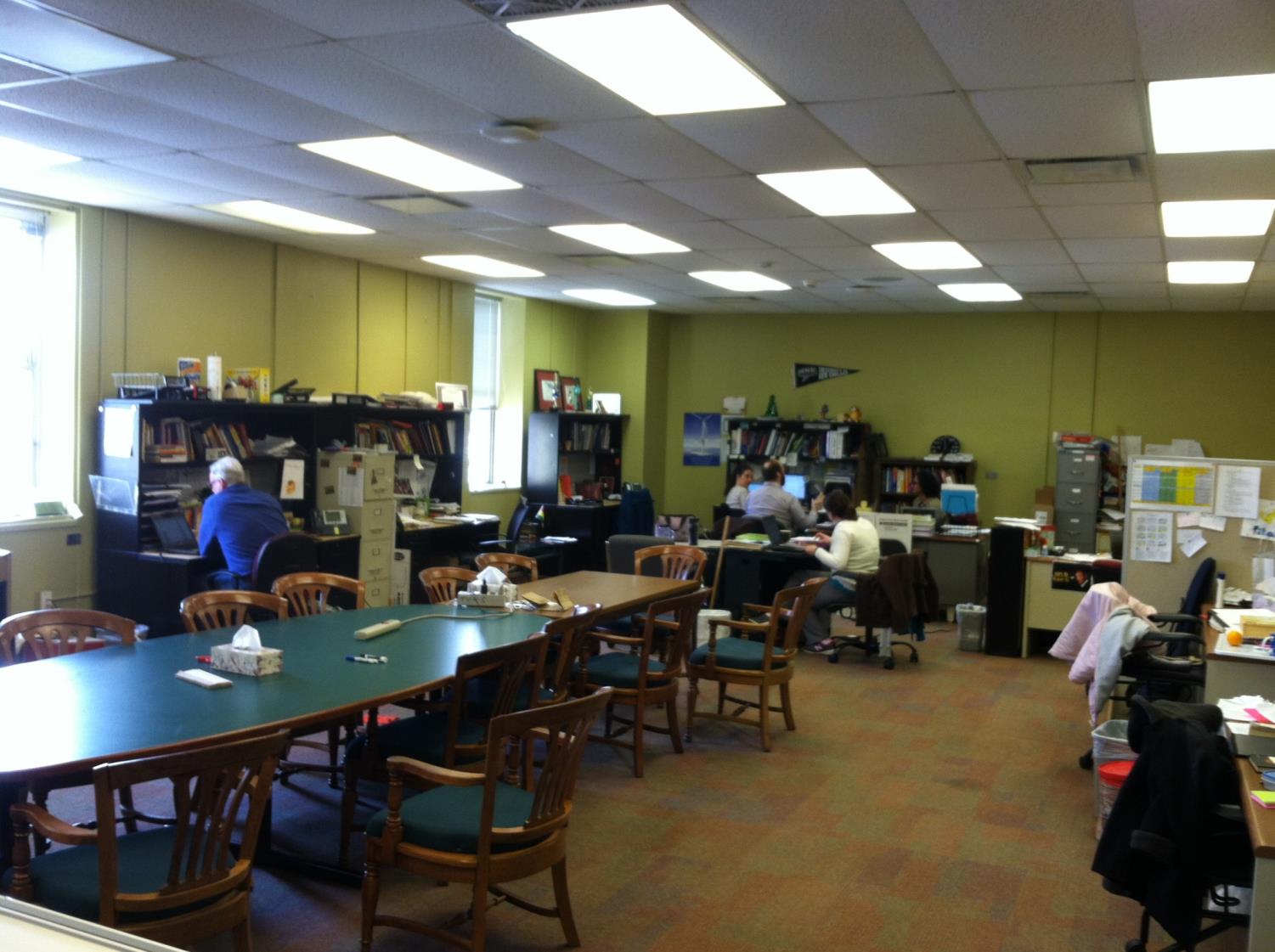 [Speaker Notes: Alternatively, teachers should work and plan in settings that promote collaboration.

Tech Valley High School, Albany, NY.]
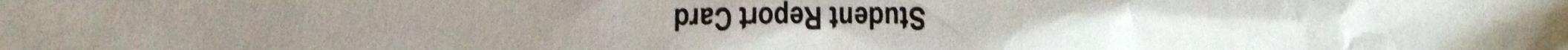 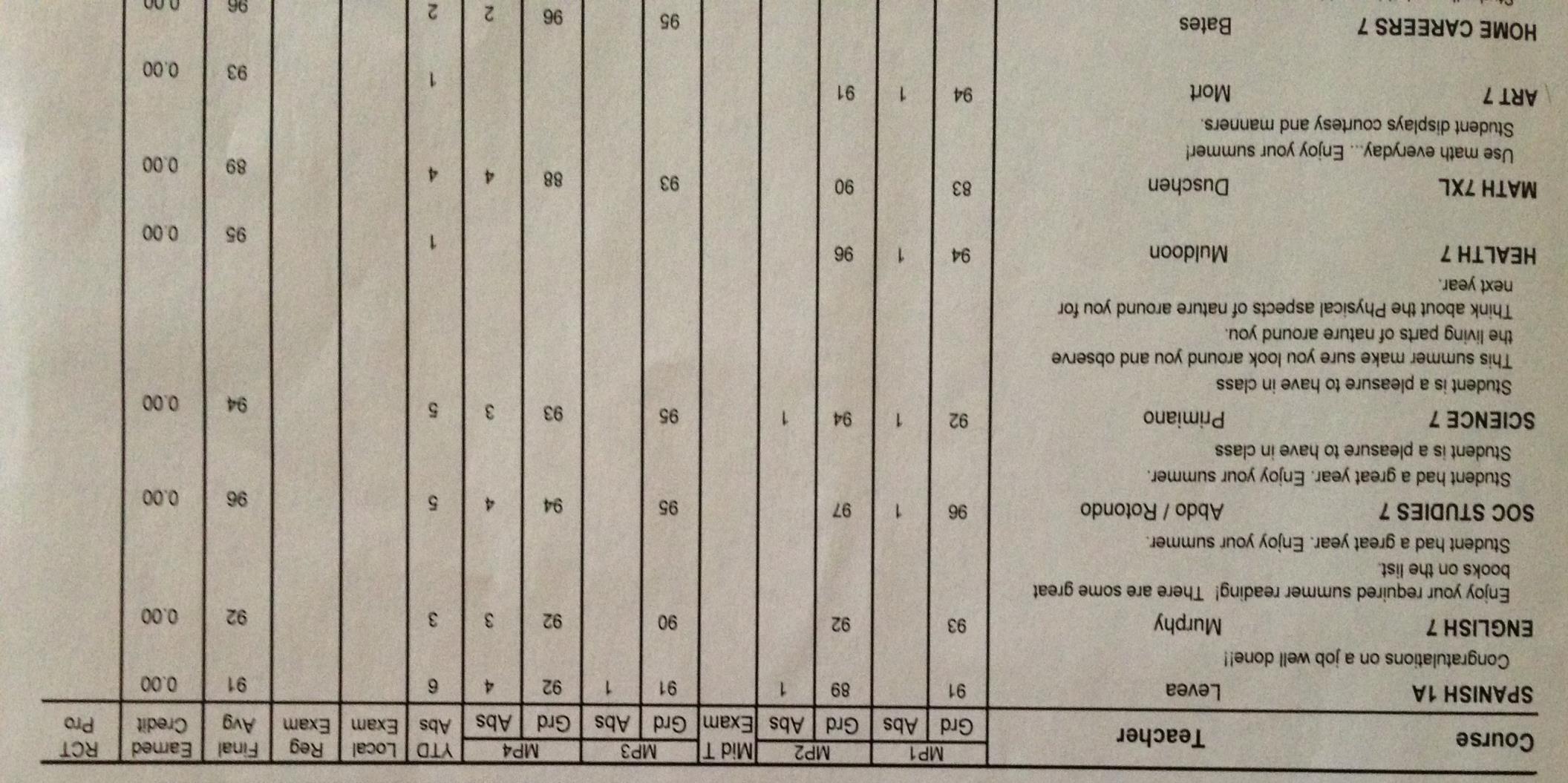 Grades & Feedback in ECHO
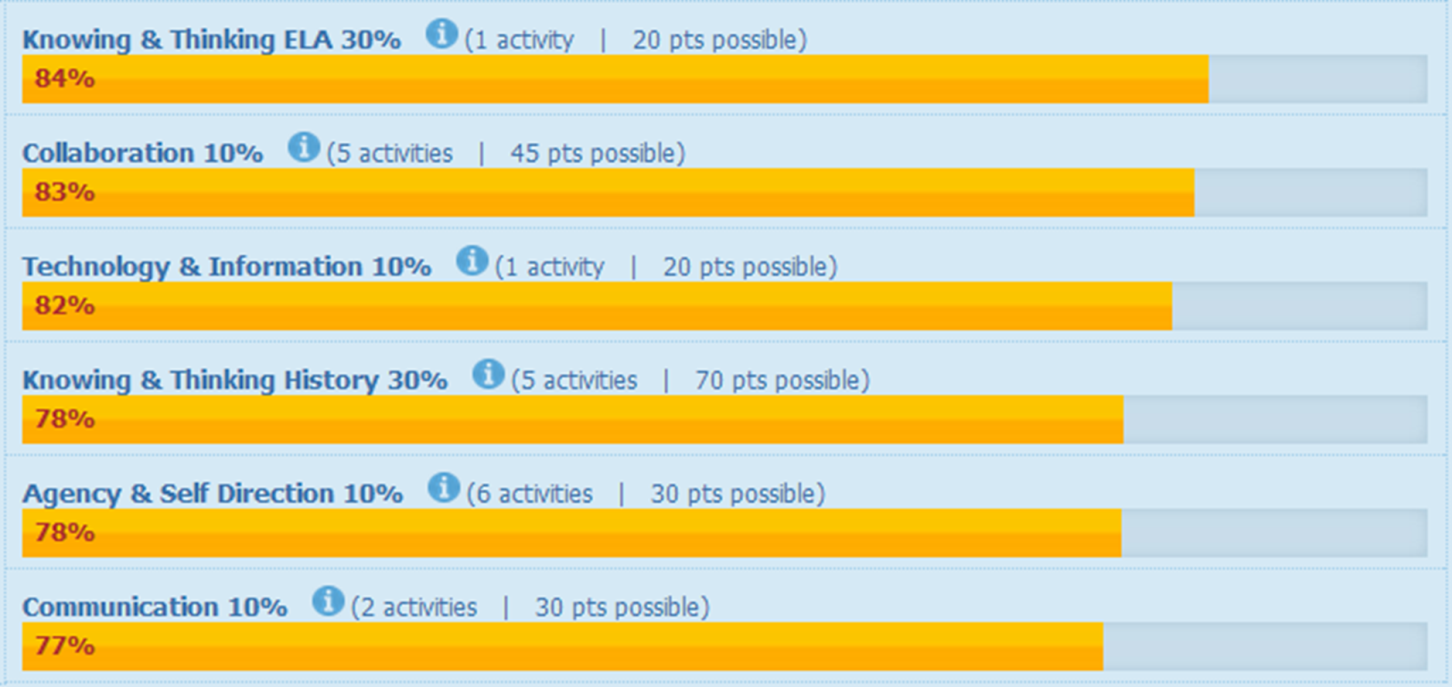 Early College and Dual Enrollment
Pre-Service Teacher Training
ProfessionalDevelopment
School:
Visitations
Observation
Training(Buck Instituteand NTN)
Coaching
Co-teaching
PBLNY
New Tech Network Model
Standards (CCLS, NGSS, SS Framework, NYS Teaching Standards, 4Cs, ISTE, etc.)
Business Partnerships
[Speaker Notes: Update on all three of these]
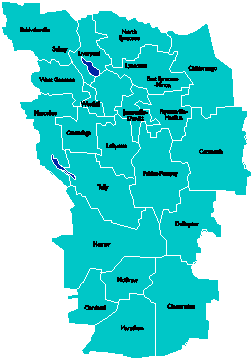 A Vision for Education inCentral New York
College, Career& Citizenship Readiness
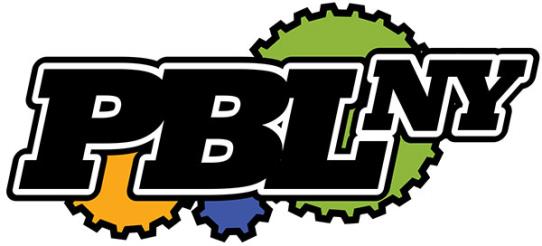